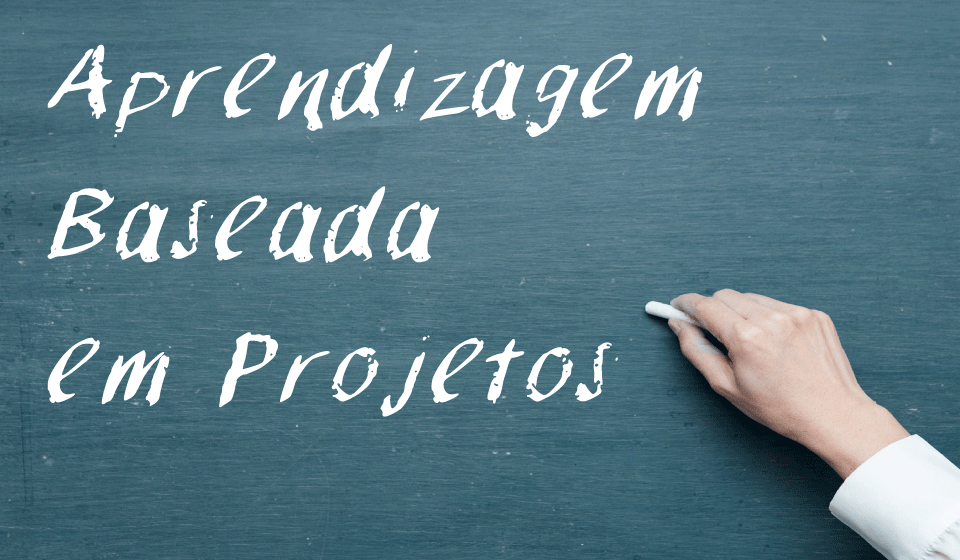 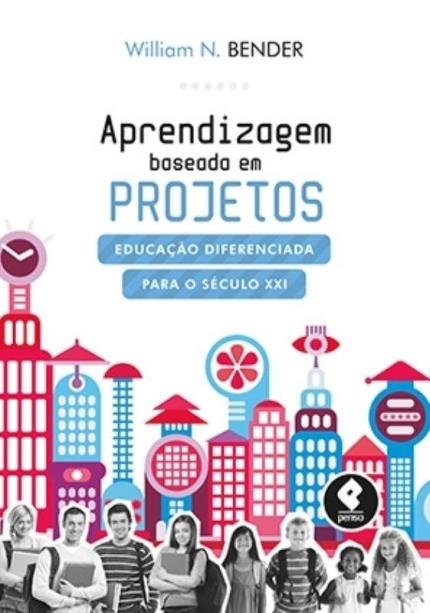 Profa. Dra. Cláudia Prado2018
Profa. Dra. Cláudia Prado
2018
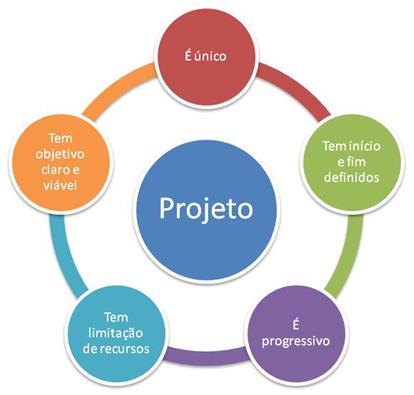 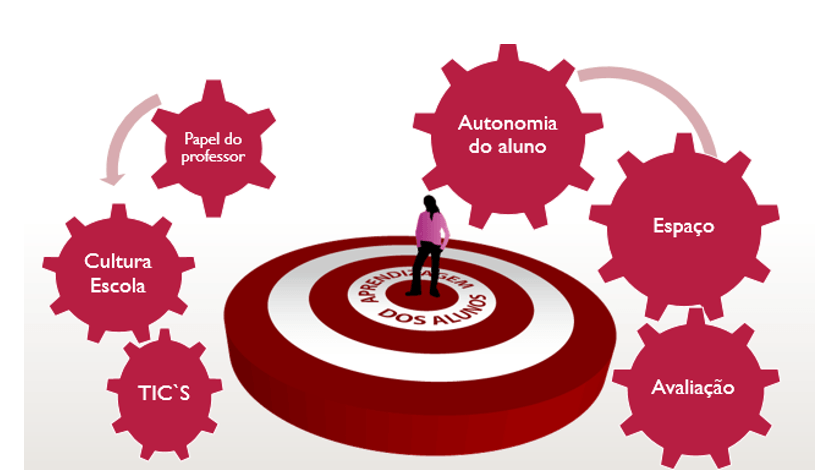 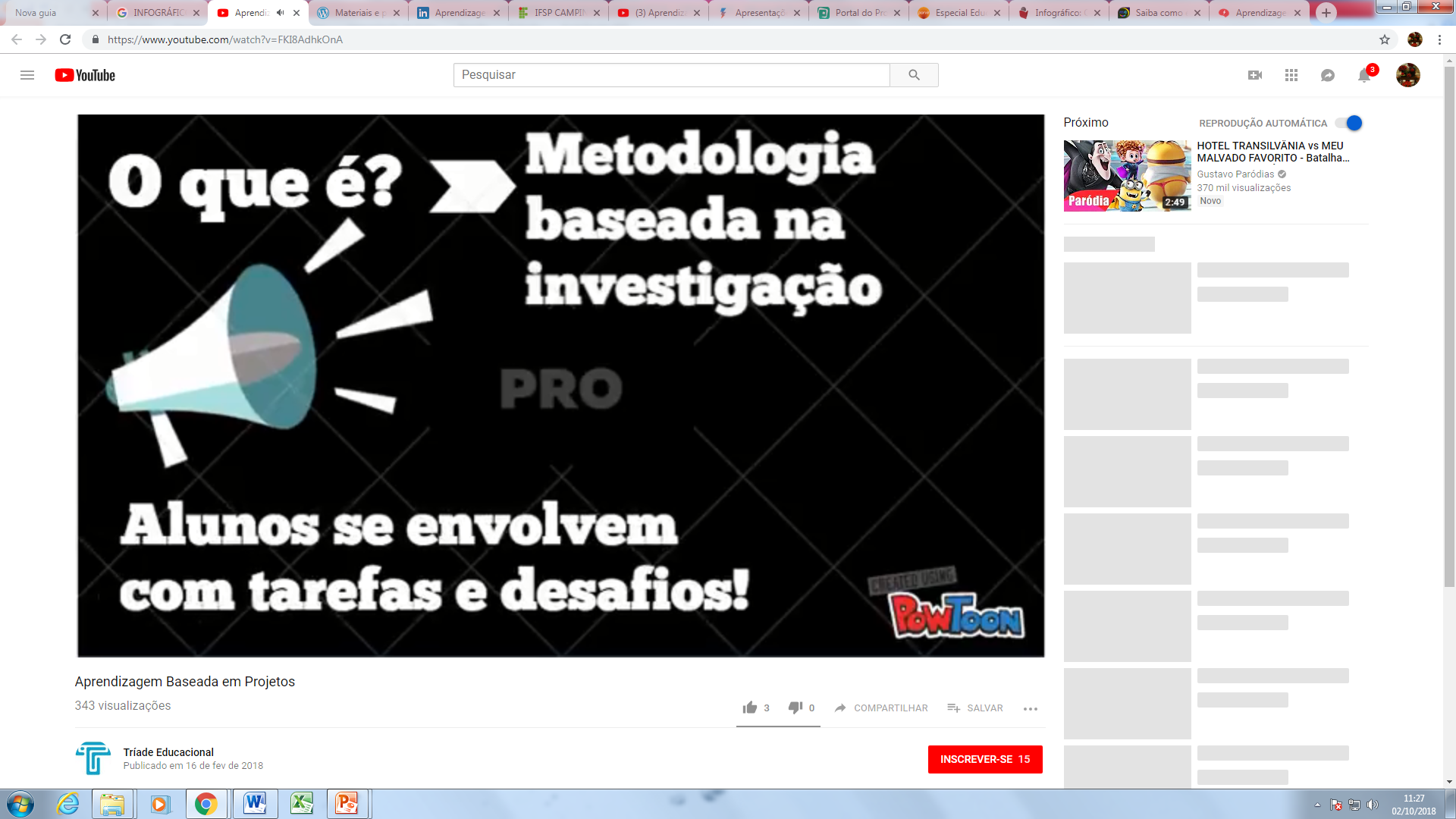 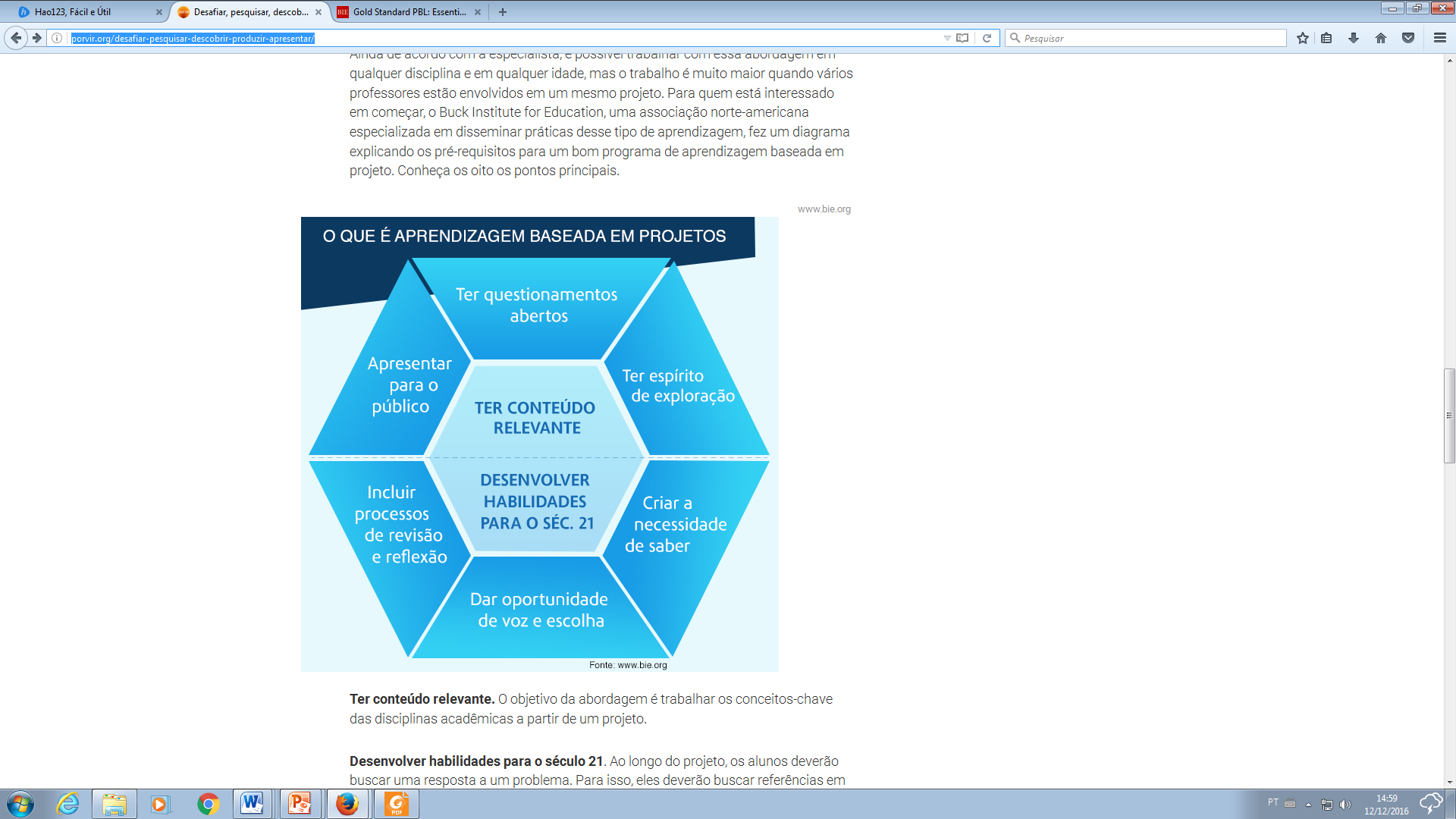 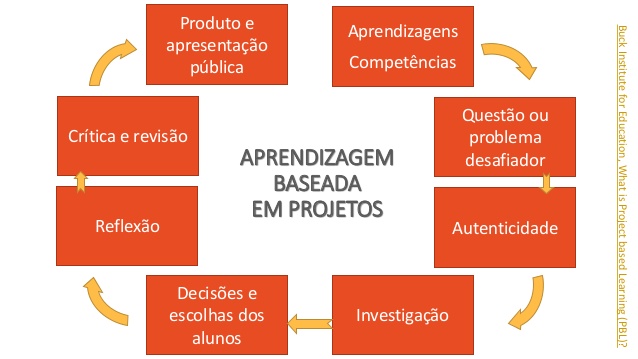 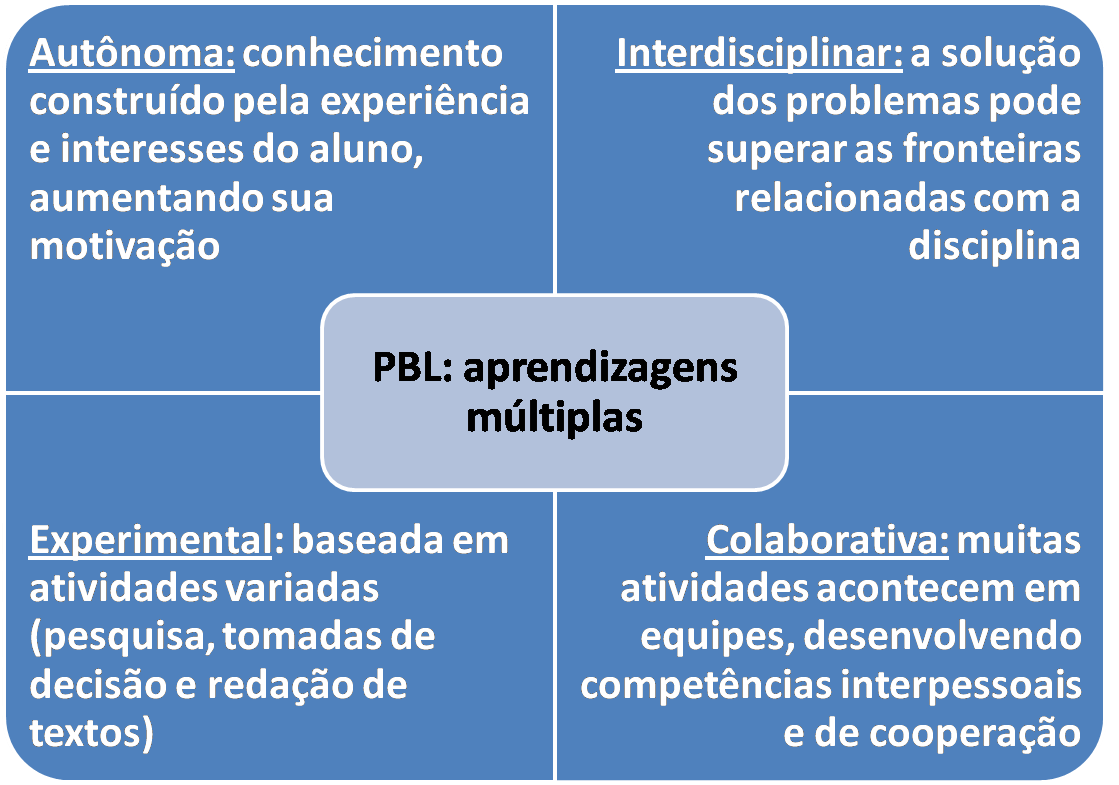 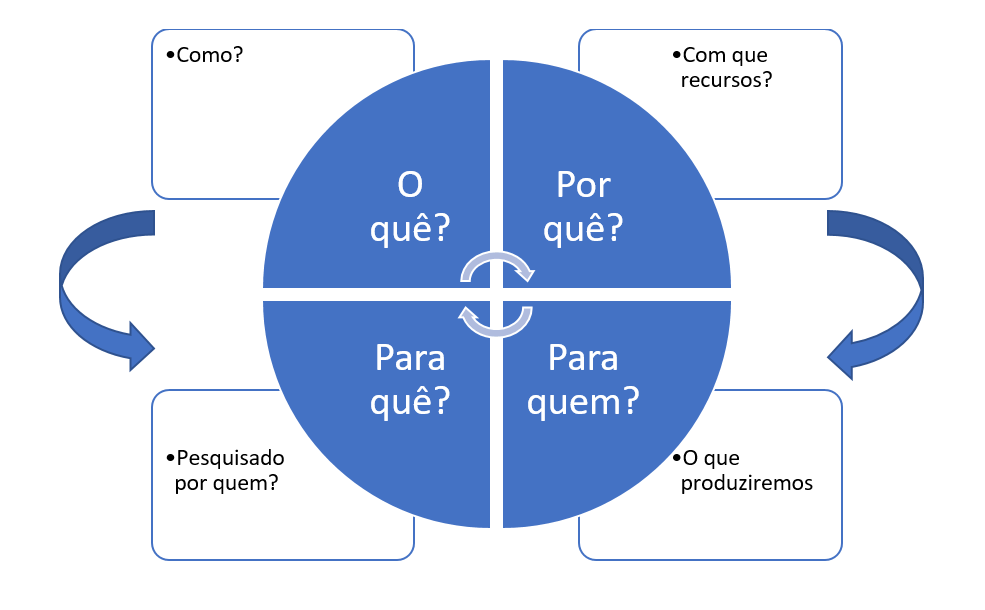 Benefícios de trabalhar com as metodologias ativas
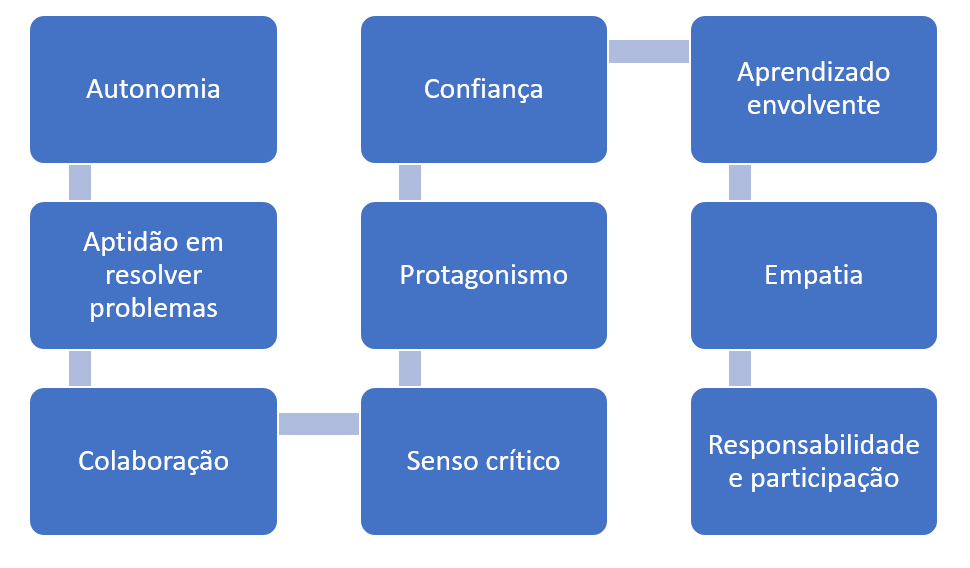 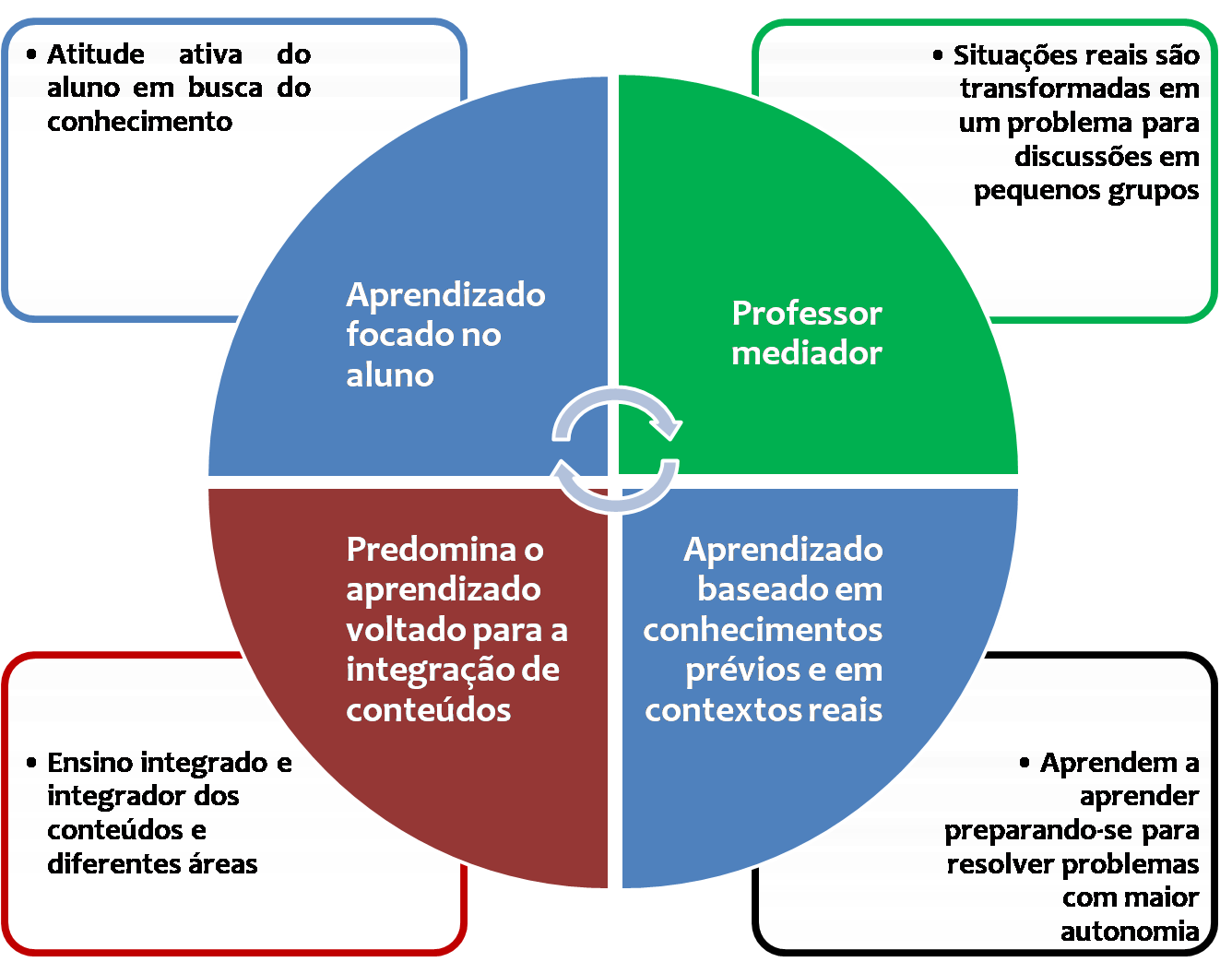 Pedagogia por projetos
Autonomia do aluno
Envolve os alunos em investigação a fim de resolver problemas
Possibilita que eles trabalhem livremente a fim de construírem seu próprio conhecimento
Termina em resultados concretos
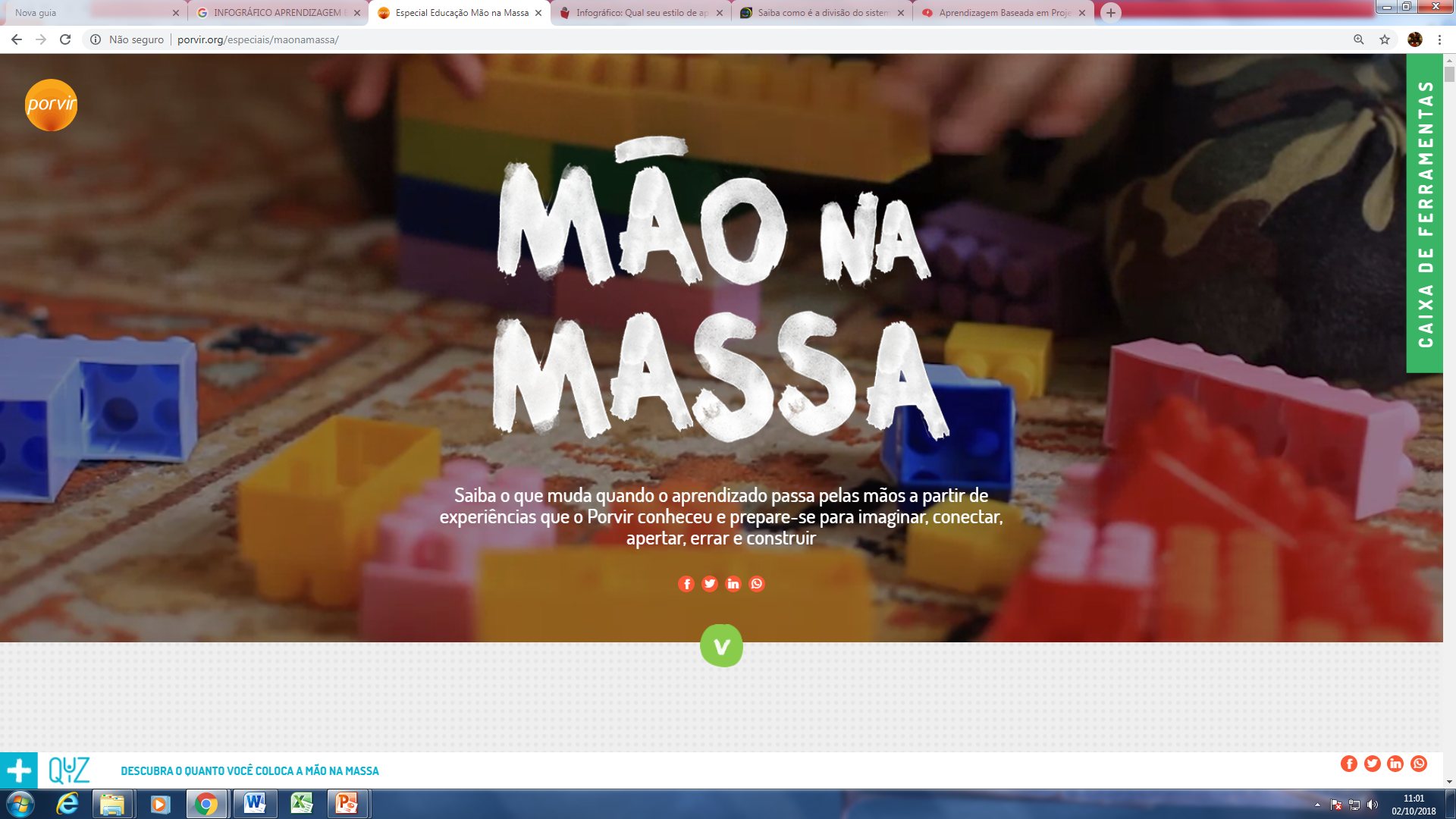 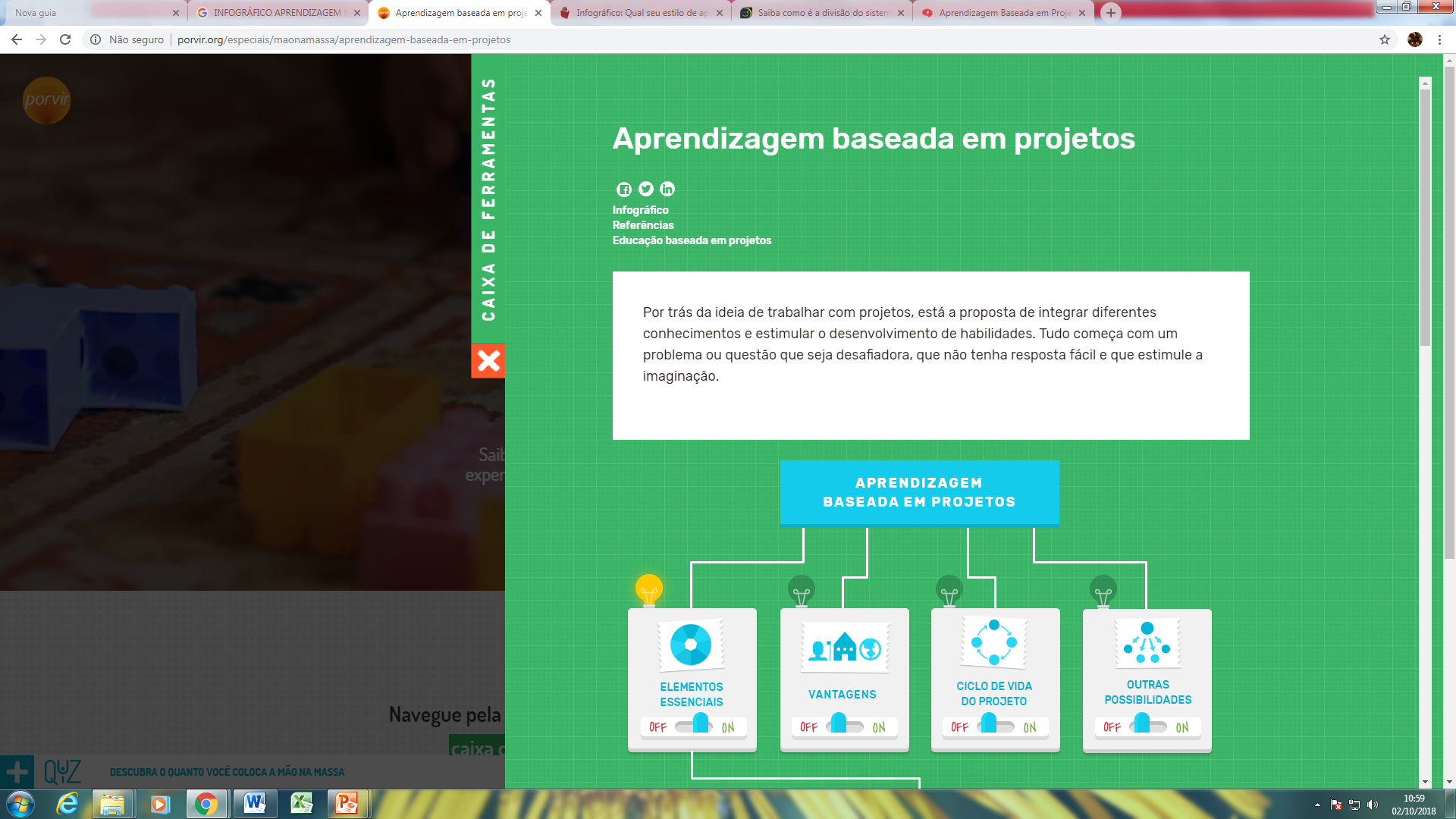 Como fazê-la?
Iniciar pelas vivências e pelo que é mais significativo aos alunos;
Favorecer aprendizagem contextualizadas;
Incorporar práticas sociais aos saberes escolares;

Fazendo e respondendo as perguntas: 
Para quê?
Qual sua função social?
Qual a possibilidade dessa aprendizagem ser aplicada na vida?
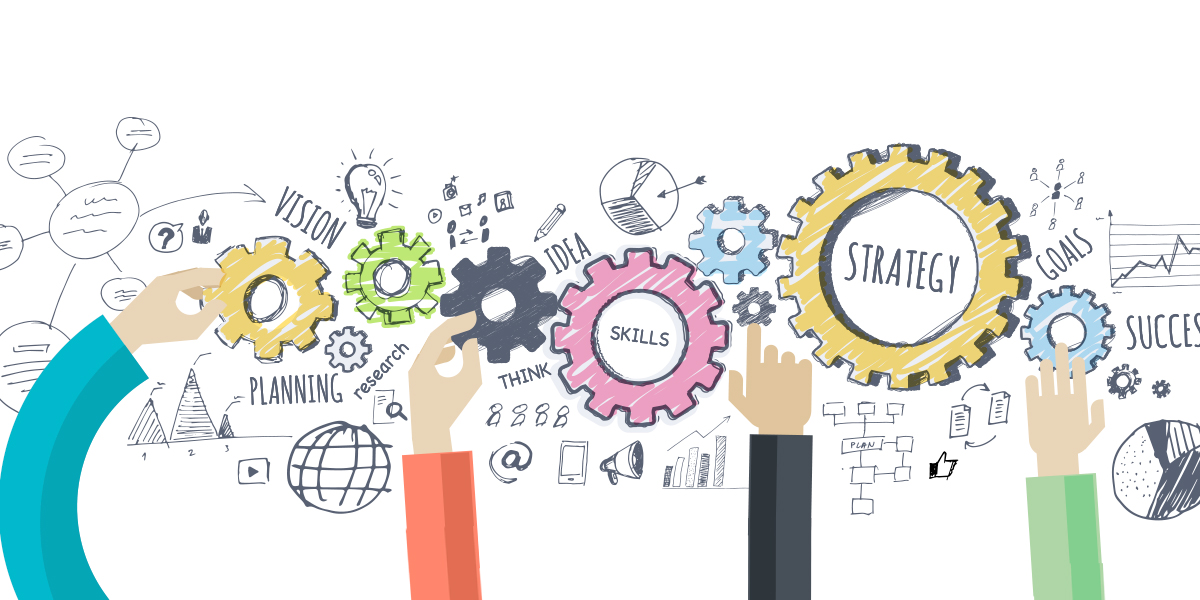 Uma proposta aberta a todos alunos e informações;
Perspectiva construtivista e sócio-interacionista;
Valoriza atividades significativas
Núcleo central: aquisição e construção do conhecimento
Aluno tem um papel ativo;
Intervenção pedagógica: ajuda ao processo de construção do conhecimento para superar desafios e provocar avanços
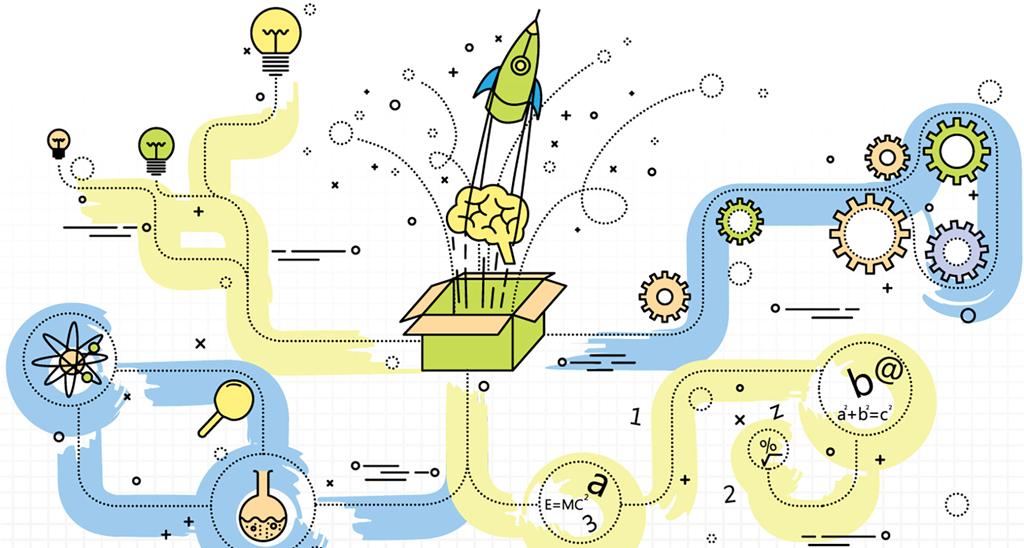 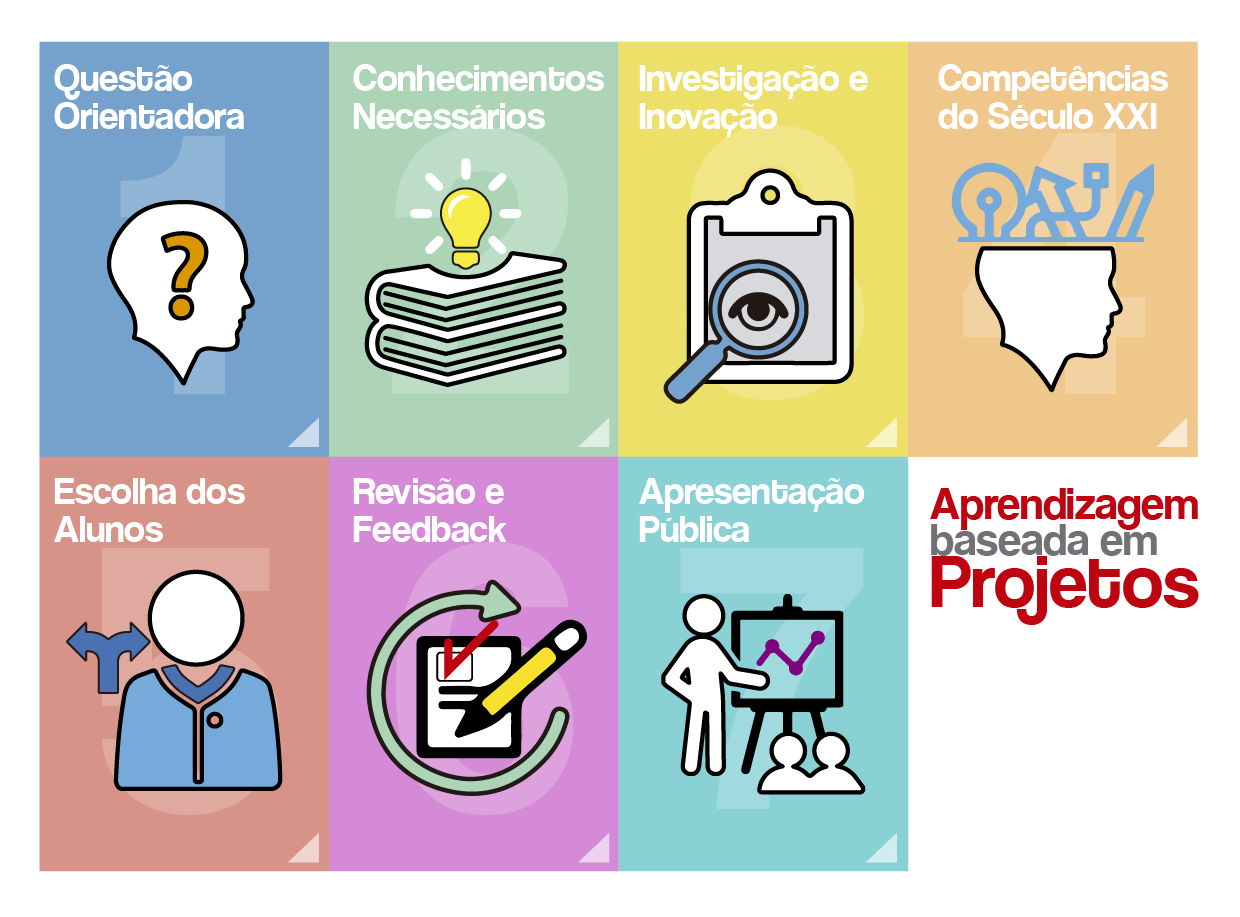 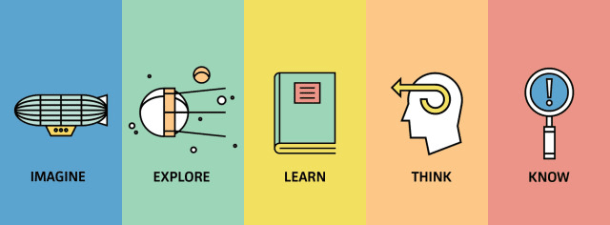 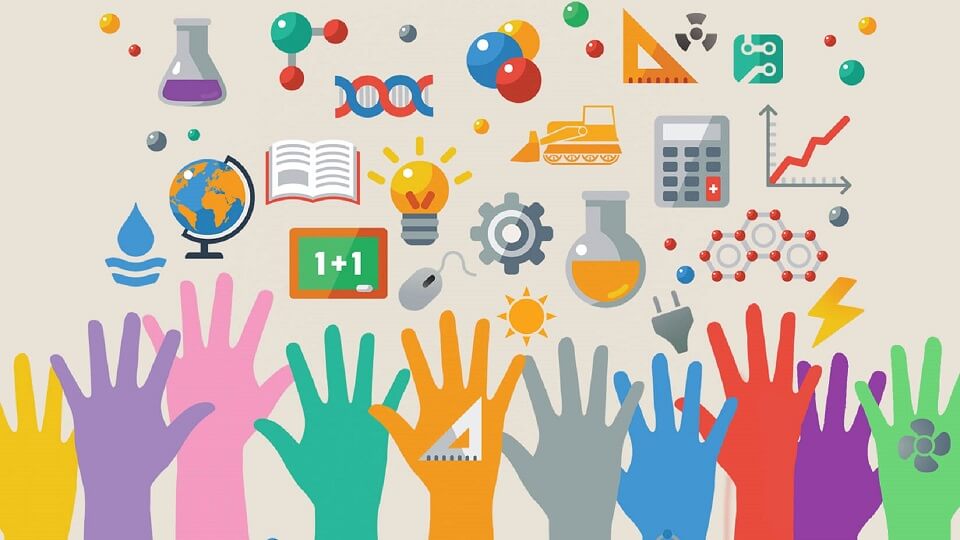 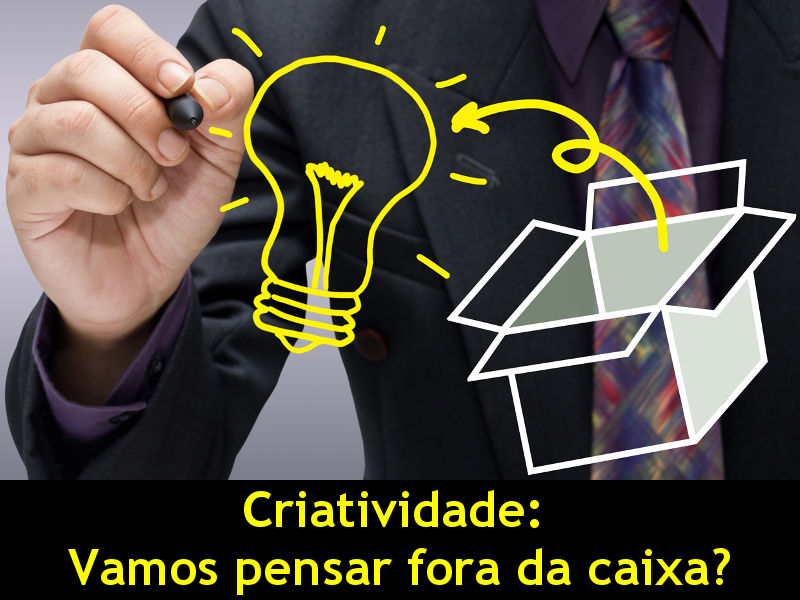 https://www.youtube.com/watch?v=-_M2YR76QqA
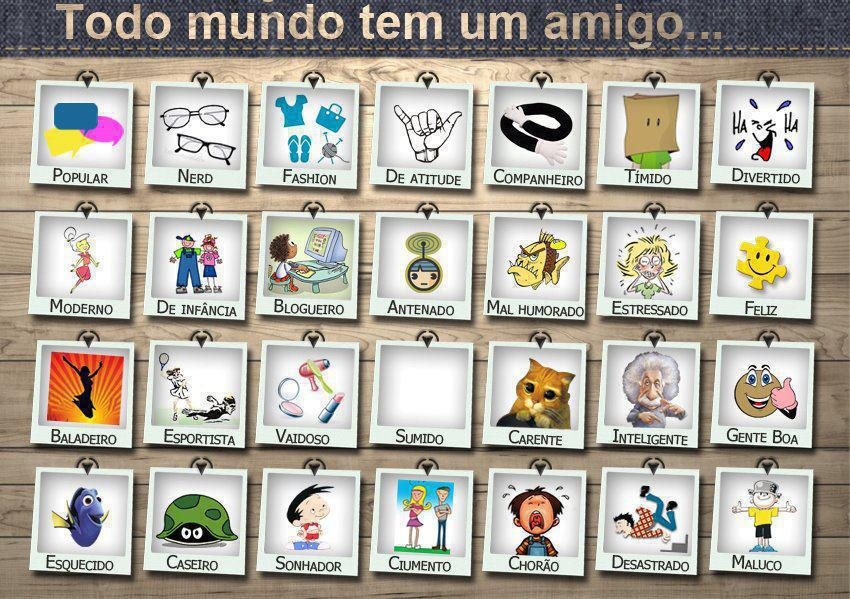 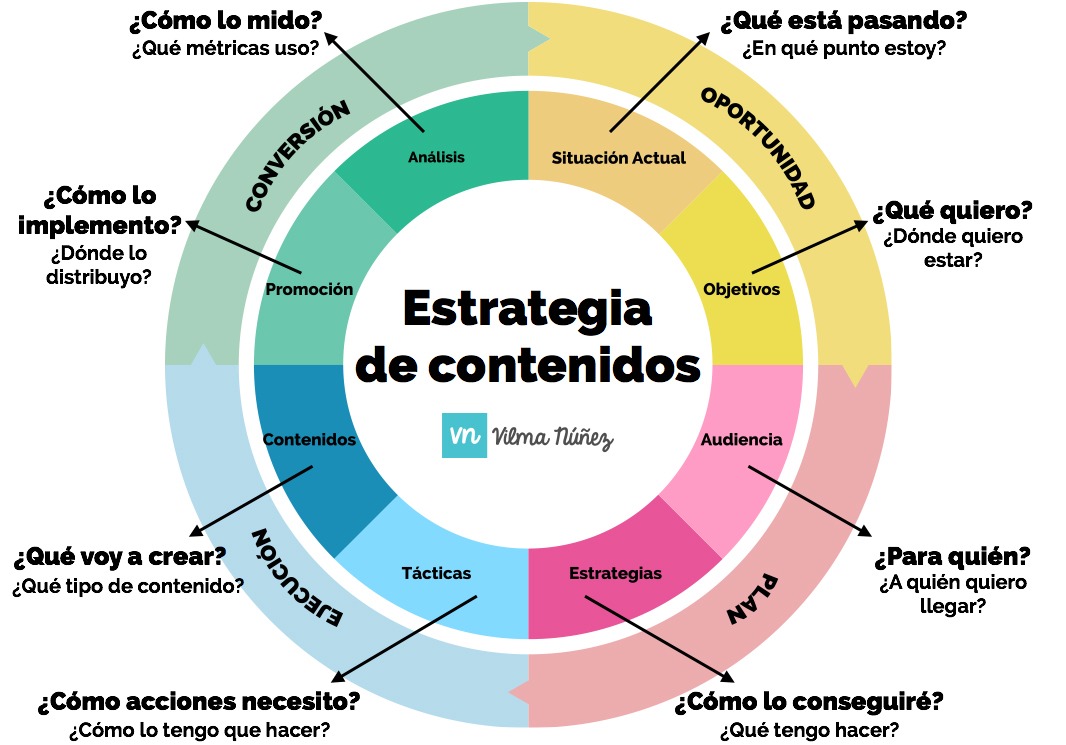 Ter conteúdo relevante. O objetivo da abordagem é trabalhar os conceitos-chave das disciplinas acadêmicas a partir de um projeto.
Desenvolver habilidades para o século 21. Ao longo do projeto, os alunos deverão buscar uma resposta a um problema. Para isso, eles deverão buscar referências em diferentes fontes de informação, precisarão de pensamento crítico, habilidade de resolução de problemas, colaboração e várias formas de comunicação – habilidades mais refinadas que a simples memorização.
Ter espírito de exploração. Isso faz parte do processo de aprender e criar algo novo com curiosidade e motivação.
Organizar-se em torno de questões abertas. Aqui o foco está em estimular o aprendizado mais aprofundado, debates, desafios e problemas.

 http://www.bie.org/about/what_is_pbl
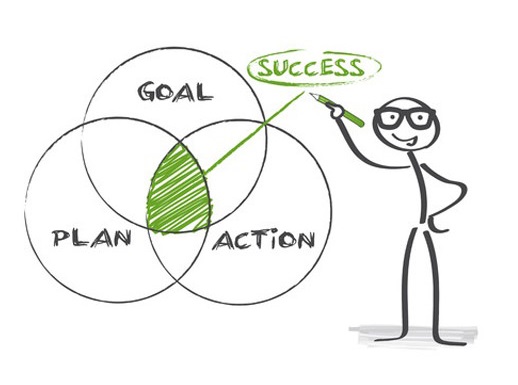 Criar a necessidade de saber. O fato de ter que apresentar um produto ao fim de um período serve também para criar a expectativa de aplicar o que se está aprendendo e fazer com que os alunos criem laços com seu trabalho.
Dar oportunidade de voz e escolha. Os alunos aprendem a trabalhar independentemente e assumir riscos quando eles são instados a fazer escolhas e mostrar sua voz. Isso faz com que aumente também o engajamento dos estudantes.
Incluir processos de revisão e reflexão. Os estudantes aprendem a dar e receber feedback para melhorar a qualidade do produto no qual estão trabalhando.
Apresentar para o público. Ao mostrar o produto de seu esforço para outras pessoas, pessoalmente ou on-line, aumenta-se a motivação dos alunos a fazerem trabalhos de melhor qualidade.
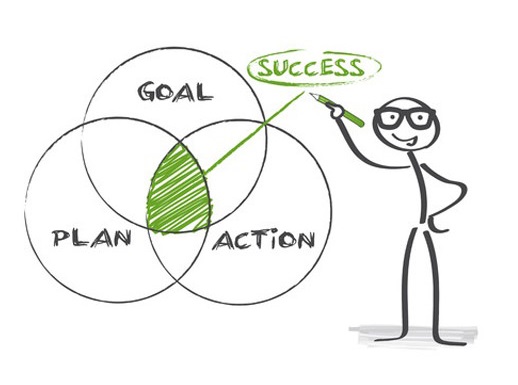 http://www.bie.org/about/what_is_pbl
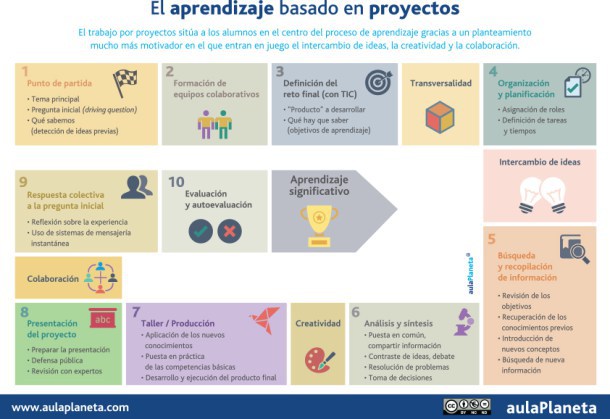 Aprendizado Baseado em Projetos (PBL)
https://www.youtube.com/watch?v=c3FIWpbusfU (3’55”)
https://www.youtube.com/watch?v=FBg4YfeRKyQ (34’20”)
https://www.youtube.com/watch?v=Cst3AYZqEsk (17’30”)

Regras de brainstorming
https://www.youtube.com/watch?v=-_M2YR76QqA (3’24”)
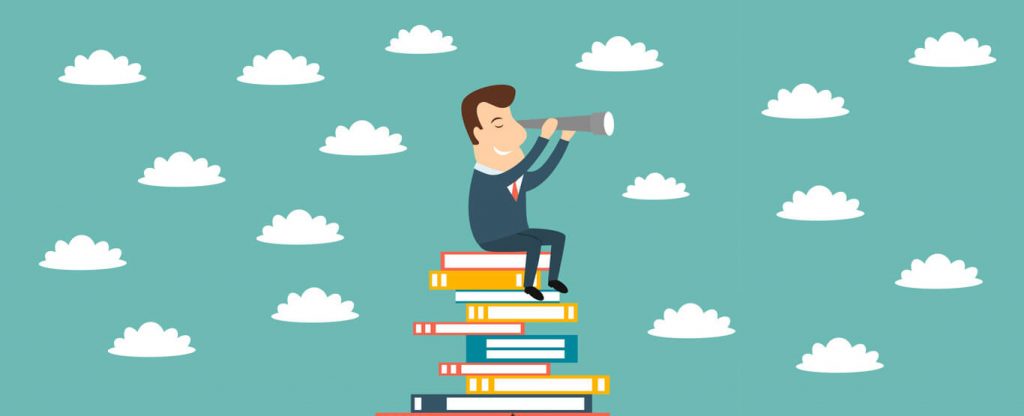 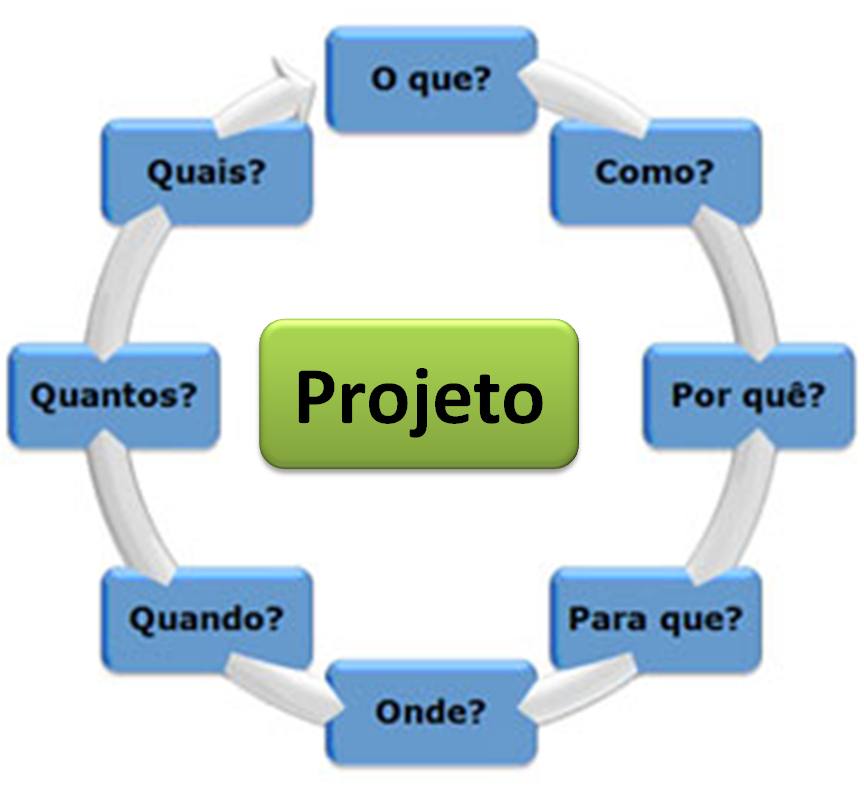